Міжкультурна комунікація
Мета:
ознайомити з науковими основами дисципліни;
 проаналізувати вплив національно-культурних чинників на процес спілкування; національно-культурна специфіка мовленнєвого етикету; комунікативні табу; невербальні особливості міжкультурної комунікації; 
розвивати навички спілкування; виховувати увагу до учасників спілкування.
План:
Вплив національно-культурних чинників на процес спілкування.

Національно-культурна специфіка мовленнєвого етикету.

Комунікативні табу.

Невербальні особливості міжкультурної комунікації.
Література:
Базова:
Джонсон Девид В. Соціальна психологія: тренінг міжособистісного спілкування / Девид В. Джонсон; пер. з англ. В. Хомика. – К.: Вид. дім «КМ Академія», 2003. – 287 с. 
Манакін В. М. Мова і міжкультурна комунікація : навч. посіб. / В. М. Манакін. – К. : ВЦ «Академія», 2012. – 288 с. – (Серія «Альма-матер»).
Піз А. Мова рухів тіла / Алан Піз, Барбара Піз. – КМ-БУКС, 2015. – 416 с.
Сайтерли І. А. Культура міжособистісних стосунків: навчальний посібник / І. А. Сайтерли. – К.: «Академвидав», 2007. – 239 с.
Семенюк О.А. Основи теорії мовної комунікації : навч. посіб. / О.А. Семенюк, В. Ю. Паращук. – К. : ВЦ «Академія», 2010. – 240 с. (Серія «Альма-матер»)
Філоненко М. Психологія спілкування: навчальний посібник  / М. Філоненко – К. : Центр учбової літератури, 2008. – 224 с. – Режим доступу: http://www.info-library.com.ua/books-book-163.html
Яшенкова О.В. Основи теорії мовної комунікації: навчальний посібник / О. В. Яшенкова. – К. : Видавничий центр «Академія», 2010. – 309 с.
Література:
Допоміжна:
Бацевич Ф. С. Міжкультурна комунікація: довідник. – Львів, 2009. – 141 с.
Правова міжкультурна комунікація: до ЄВРО-2012: навчальний посібник  / [О. Бойко, Н 15І Казимир, Б. Кравець, С. Кость, Г. Ойцевіч, А. Токарська, О. Федишин, О. Цибух; за заг. ред. д-ра юрид. Наук А. С. Токарської]. – Львів: ЛьвДУВС, 2011. – 240 с.
1. Вплив національно-культурних чинників на процес спілкування.
Міжкультурна комунікація — спілкування носіїв різних культур, які послуговуються різними мовами.
1. Вплив національно-культурних чинників на процес спілкування.
Національно-культурні чинники мають істотний вплив як на елементи мовного коду, так і на власне процес спілкування. 
Значно впливають національно-культурні чинники на структуру комунікативного акту і його складові. 
Історичні, національні, культурні та інші чинники впливають і на невербальні складові спілкування, а також на співвідношення вербальних та невербальних складових
Найважливішими аспектами і одночасно об’єктами дослідження МКК є:
1. Аспекти, пов’язані з культурною традицією:
дозволи і заборони у даній мовно-культурній спільноті на певні типи і різновиди спілкування;
стереотипні ситуації спілкування, відтворювані типи комунікативних актів;
етикетні характеристики універсальних актів спілкування (наприклад, формули привітання, про­щання тощо);
рольові та соціально-символічні особливості спіл­кування;
номенклатура і функції мовних і текстових стерео­типів, які використовуються у спілкуванні й відображе­ні, зокрема, в пареміях;
організація текстів.
Найважливішими аспектами і одночасно об’єктами дослідження МКК:
2. Аспекти, пов’язані з соціальними чинниками і со­ціальними функціями спілкування:
функціонально-стильові «підмови»;
етикетні форми.

3. Аспекти, пов’язані з етнопсихологією:
психолінгвістична організація мовної діяльності;
номенклатура, функції та особливості проксемічних, кінестетичних і паралінгвальних засобів.

4. Аспекти, пов’язані зі специфікою тезаурусної ор­ганізації культурно-мовної спільноти:
система традиційних образів, порівнянь, симво­лічне вживання певних денотатів;
система кінетичних засобів.
Найважливішими аспектами і одночасно об’єктами дослідження МКК:
5.Аспекти, які визначаються специфікою мови пев­ної культурно-мовної спільноти:
система стереотипів;
система символів, образів тощо;
структура текстів;
етикетні форми;
підмови і функціональна стилістика та ін.
Роль мови і культури в соціалізації особистості.
Соціалізація (лат. societas — спільність, суспільство) особистості — процес інтеграції індивіда в суспільство, у різноманітні типи соці­альних спільнот шляхом засвоєння ним елементів культури, соці­альних норм і цінностей, на основі яких формуються соціально значущі риси особистості.
Роль мови і культури в соціалізації особистості.
У процесі соціалізації людина адаптовується до умов соціуму, культури, норм, що формуються впродовж життєдіяльності суспільства, і своєю активністю перетворює їх на власні цінності, орієнтації, установки тощо.
Процес оволодіння людиною культурою суспільства відбувається не стихійно, а контролюється цим сус­пільством. Культурні знання засвоюються особистістю в тому обсязі й настільки глибоко, наскільки це необхідно для рольової діяльності, яка формує її рольовий репертуар (батька, директора, гостя тощо).
Універсальне й ідіоетнічне у мовному спілкуванні.
Універсальне охоплює всі складові комунікативного акту; наявність адресанта, адре­сата, мовного коду, повідомлення, контексту як такого, ситуації.  
Універсальним є використання певних мовленнєвих актів у певних мовленнєвих жанрах і дискур­сах. І самі мовленнєві акти мають універсальну природу і виступають носіями локуції, іллокуції та перлокуції. 
Універсальними можна вважати цільову організацію спілкування, більшість функцій комунікації в суспільстві (зокрема, інтерактивну, перцептивну) тощо.
Універсальне й ідіоетнічне у мовному спілкуванні.
Водночас у процесі комунікації важливе значення мас ідіоетнічне. 

Як зазначає сучасний американський дослідник Д. Хаймс (нар. 1927), «люди, які належать до різних культур, ... володіють особливими комунікативними системами, а не одними й тими самими природни­ми комунікативними можливостями лише з різними звичаями. Культурні цінності й вірування почасти створюють мовну реальність».
Універсальне й ідіоетнічне у мовному спілкуванні.
Існує національно-культурна специфіка вербальної та невербальної поведінки представників різних культурно-мовних спільнот, яка виявляється насамперед в особливій системній комбінаториці елементів досвіду, які можуть повторюватися у багатьох культурах. 

Те, що в одній мовно-культурній спільноті може виражатися засобами мови, в іншій — засобами паралінгвістики чи ритуалу.
2. Національно-культурна специфіка мовленнєвого етикету.
Мовленнєвий етикет — система стандартних, стереотипних словесних формул, вживаних у ситуаціях, що повторюються повсякденно: вітання, прощання, вибачення, запрошення, побажання тощо.
2. Національно-культурна специфіка мовленнєвого етикету.
Часто мовленнєвий етикет, культура спілкування впливають на поведінку співрозмовників більшою мірою, ніж предметний зміст мовлення. 

Етикетність спілкування полягає не тільки в нормативному застосу­ванні формул етикету в стандартних ситуаціях. Вона охоплює комунікативну поведінку людини загалом. 

Тому етикетність мовлення іноді називають куртуазністю (франц. courtois — витончений, люб'язний) людського спілкування.
2. Національно-культурна специфіка мовленнєвого етикету.
Мовленнєвий етикет моделює поведінку людини — спонукає її у певній ситуації поводитись у відповідний спосіб. 

Стратегії ведення етикетної комунікації теж національно-культурно обумовлені. 

Етикетні особливості мовлення носіїв різних культур змінюються в часі.
3. Комунікативні табу.
Комунікативне табу –  мовні, тематичні та контактні заборони у спілкуванні.

Мовні табу — це заборона вживання у мовному спілкуванні носіїв певної культури окремих слів і сло­восполучень. 

Тематичні табу — повна заборона для окремих осіб у конкретних ситуаціях спілкування роз­мов на певну тематику. 

Контактні табу — це заборона на будь-які форми міжособистісного спілкування.
3. Комунікативні табу.
Серед мовних табу найпоширенішими є заборони на вживання нецензурних та матірних слів. Але в різних культурах спостерігаються також заборони на вживання певних імен і термінів спорідненості. 

У народів Кавказу, в багатьох племенах американських індіанців частково збереглися контактні табу.
3. Комунікативні табу.
Отже, мовний етикет, попри наявність спільних структурних елементів у багатьох етносів (формули вітання, прощання, висловлювання співчуття тощо), має національно-культурну специфіку. 

Знання цієї специфіки — важлива складова комунікативної компетенції носія інших культурно-мовних традицій, необхідна умова успішної міжкультурної комунікації.
4. Національно-культурна специфіка максим спілкування
Етнічно і культурно обумовленими є не лише засоби мовного коду, а й елементи комунікативного кодексу, передусім дискурсивні максими, а також стратегії й тактики ведення міжособистісного спілкування.
4. Національно-культурна специфіка максим спілкування
Конверсаційні максими спілкування як обов’язкові складові комунікативного кодексу, на перший погляд, є універсальними, такими, що характеризують будь-яке мовлення. Йдеться про максими: 
кількості (повідомлен­ня достатньо інформативне), 
якості (правдиве), 
модальності (чітке й однозначне), 
релевантності (повинно нести важливу для адресата інформацію), 
етикетності (повинно не зачіпати особистісної сфери адресата, а також підтримувати позитивний імідж адресанта) та ін. 
Однак деякі з цих максим порушуються залежно від національно-культурних чинників. Чи не найбільшою мірою це стосується максими кількості.
4. Національно-культурна специфіка максим спілкування
Отже, максима кількості в культурно обумовленою, не втрачаючи при цьому своєї актуальності для самого процесу комунікації. Річ лише в тім, як у певній куль­турі розуміють максиму «кількість необхідної інфор­мації».

У ділових листах голландських бізнесменів значна частина інформації подається імпліцитно. Це часто витлумачується німецькими колегами як нещирість, нечесність. Вони вважають, що порушується максима модальності.
Схеми дискурсивного стилю
Сучасний американський дослідник Р.-В. Каплан запропонував схеми дискурсивного стилю китайців та англійців:
 



Китайці                                        Англійці
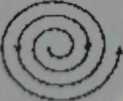 4. Національно-культурна специфіка максим спілкування
З позицій китайських культурних традицій саме їхній стиль ділового дискурсу (поетапне введення нової інформації та уникання прямих формулювань) допомагає запобігати зіткненням під час переговорів і дає змогу партнерам «зберегти лице». 

Замість жорсткого і тому, з китайської точки зору, грубого і некрасивого «ні" китайці віддають перевагу тактиці вичікування за чайним столом, допоки хтось із партнерів не втратить терпіння і не поступиться.
4. Національно-культурна специфіка максим спілкування
Ідіоетнічне, культурно обумовлене у спілкуванні людей стосується мовного коду, соціальних ролей, гендерних, вікових особливостей, ситуативних аспектів тощо. 

Зовнішні особливості комунікації, зокрема темп мовлення, різноманітні ритуали привітань і прощань, відстань між мовцями, паралінгвістичні засоби, які супроводжують комунікацію, тощо, великою мірою етнозорієнтовані
4. Національно-культурна специфіка максим спілкування
Як і значення слів будь-якої ідіоетнічної мови, паралінгвістичні засоби мають національні особливості. Тобто жести, міміка, постави тіла, вирази обличчя тощо національно-культурно обумовлені.
Висновок
Отже, такі «універсальні, ознаки міжособистісного спілкування, як максими, а також невербальні засоби комунікації є національно зумовленими. 

Знання їх специфіки і правил використання в межах певної культури — важлива умова успішної міжкультурної комунікації.
Дякую за увагу!